Летняя оздоровительная кампания 2022-2023г МБОУ СОШ Селихинского сельского поселения.
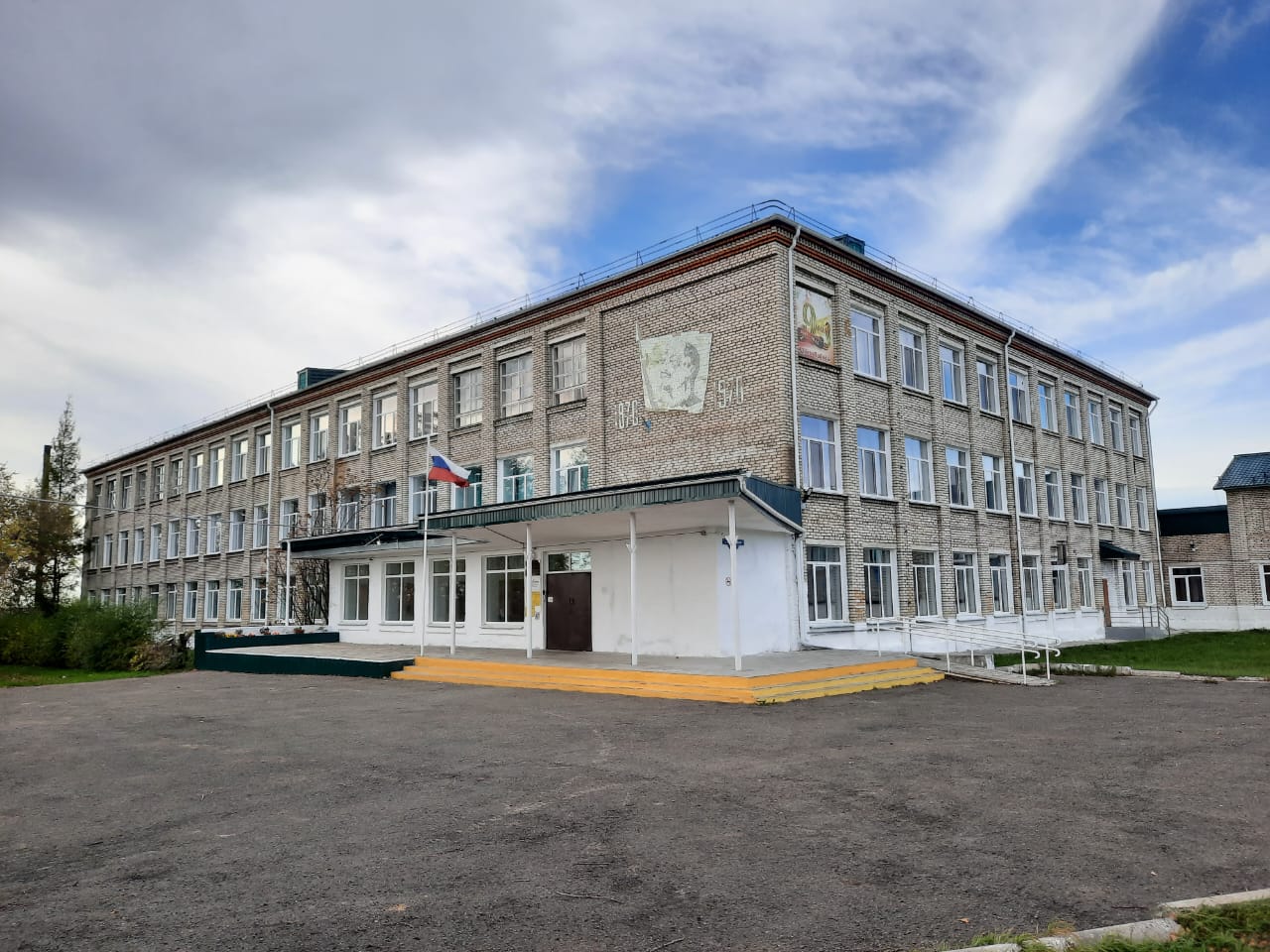 Подготовил:
  зам по ВР 
Н.С Раевская.
Каждому ребенку – полезное и интересное лето!
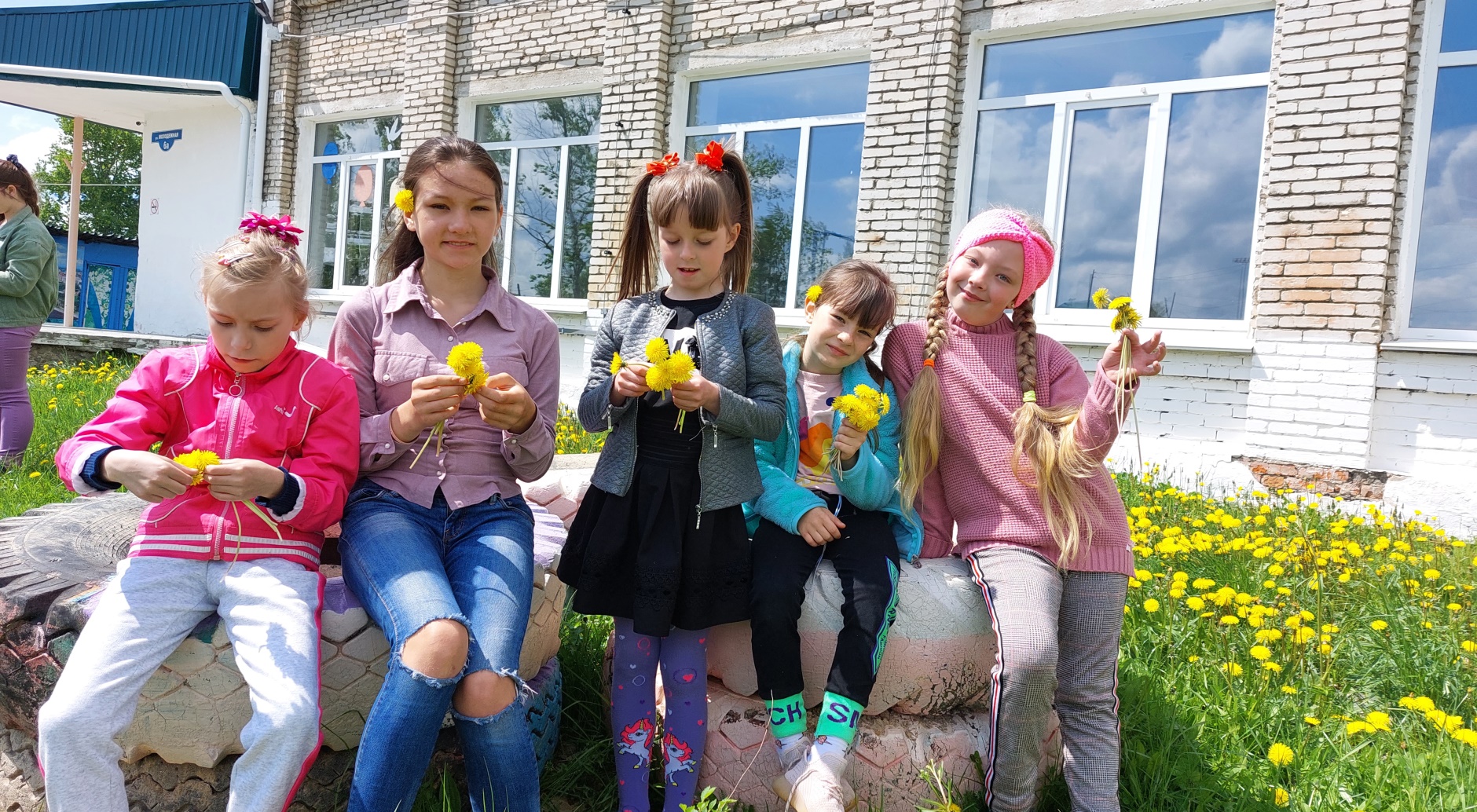 Цель:
 Создать целостную систему отдыха обучающихся.
Обеспечить физическое и психологическое здоровье.
Активизировать творческий потенциал.
Вовлечь в социально значимую деятельность.
Задачи:
1. Организация отдыха, оздоровления и занятости в летний период.
2. Формирование творческих способностей, через применение краткосрочных образовательных программ (профильных объединений), направленных на развитие интересов и творческих способностей.
3. Привлечение детей к различным видам деятельности, развитие инициативы и самостоятельности.
Ожидаемый результат:
Оздоровление обучающихся;
Эмоциональная разгрузка;
Развитие творческих способностей;
Развитие познавательных интересов, патриотической и гражданской активности.
«КРИСТАЛЛ»
Красочный
Разносторонний
Интересный 
Современный 
Творческий
Автопортрет
Любимого 
Лета
ПРОФИЛЬНЫЕ ОБЪЕДИНЕНИЯ
пл «ЗДРАЙВЕРЫ»
СЕМЕЙНЫЕ ТРАДИЦИИ
«КРИСТАЛЛ»
ВЕЧЕРНИЙ СТАДИОН
ДОСУГ
ТРУДОУСТРОЙСТВО
ЗАГОРОДНЫЕ ЛАГЕРЯ
 И САНАТОРИИ
ЗДРАЙВЕРЫ:
1 СМЕНА: 01.06.2023- 21.06.2023г. 
«РИТМ» (направление – инженерное)

2 СМЕНА: 26.06.2023- 16.07.2023г. 
«УСПЕХ» (направление – педагогическое)

3СМЕНА: 19.07.2023- 08.08.2023г. «ЗДОРОВЯЧОК»
(направление –медицинское)
ПРОФИЛЬНЫЕ ОБЪЕДИНЕНИЯ
Июнь:
«Моя малая Родина – Приамурье»
«Шахматы»
«Сестринское дело»
«Занимательный английский»
«Школа вожатого»
«Мастеровой»
«Подвижные игры»
Июль:
«Акварельки»
«Хабаровский край»
«Юнармия»
«Бабушкин сундучок»
«Школа вожатого»
«Мастеровой»
«Лего- Бум»
Август:
«Живое слово»
«Юный Эколог»
«Школа вожатого»
«Школа ритора»
«Волонтёры»
«Мастеровой»
СЕМЕЙНЫЕ ТРАДИЦИИ
Саратов
Владивосток
Находка
Чита
Ярославль
Хабаровск
Сочи
Новороссийск
Амурск
Анапа
Геленджик
Отдых за пределами
 сельского поселения
«ДОМА ХОРОШО, А В ЛАГЕРЕ ЛУЧШЕ!»
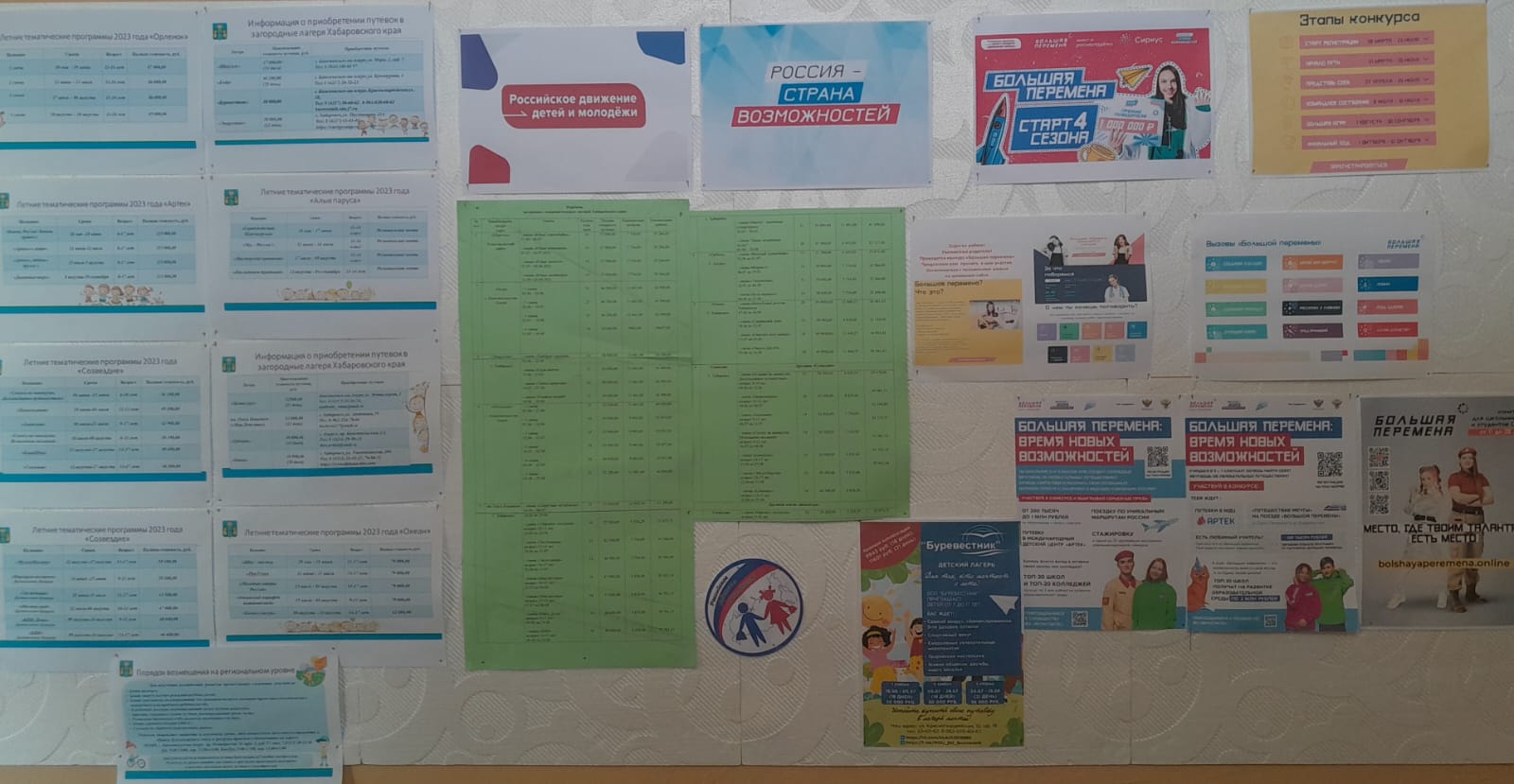 ТРУДОУТРОЙСТВО 

Июнь: 5 обучающихся

Июль: 4 обучающихся

Август: 1 обучающихся

Итого: 9 обучающихся
ВЕЧЕРНИЙ СТАДИОН
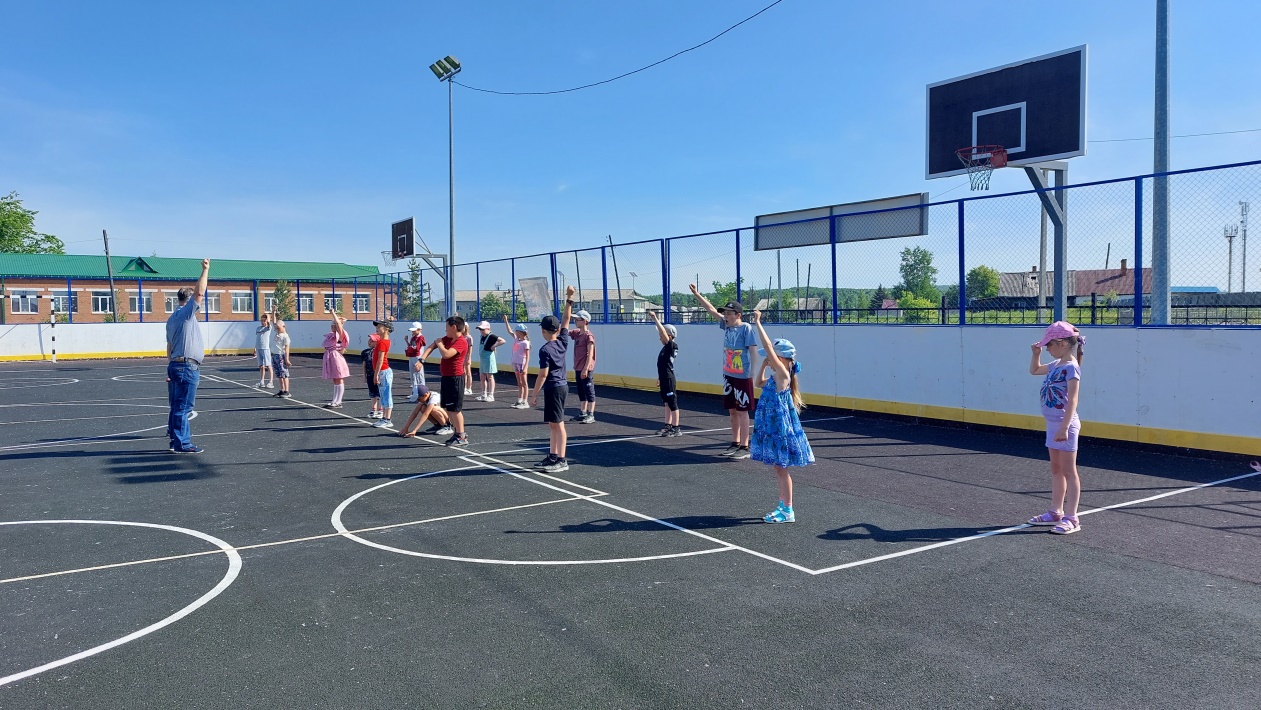 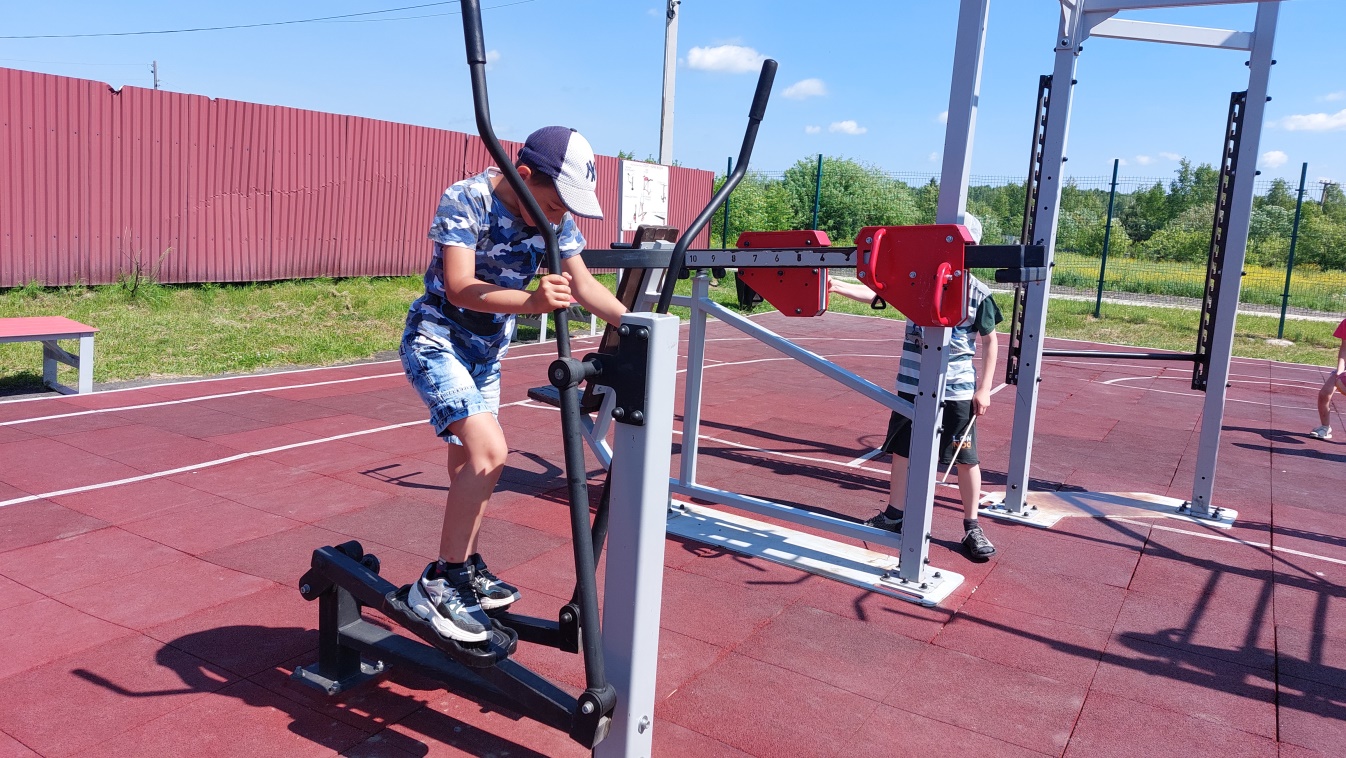 ДОСУГ
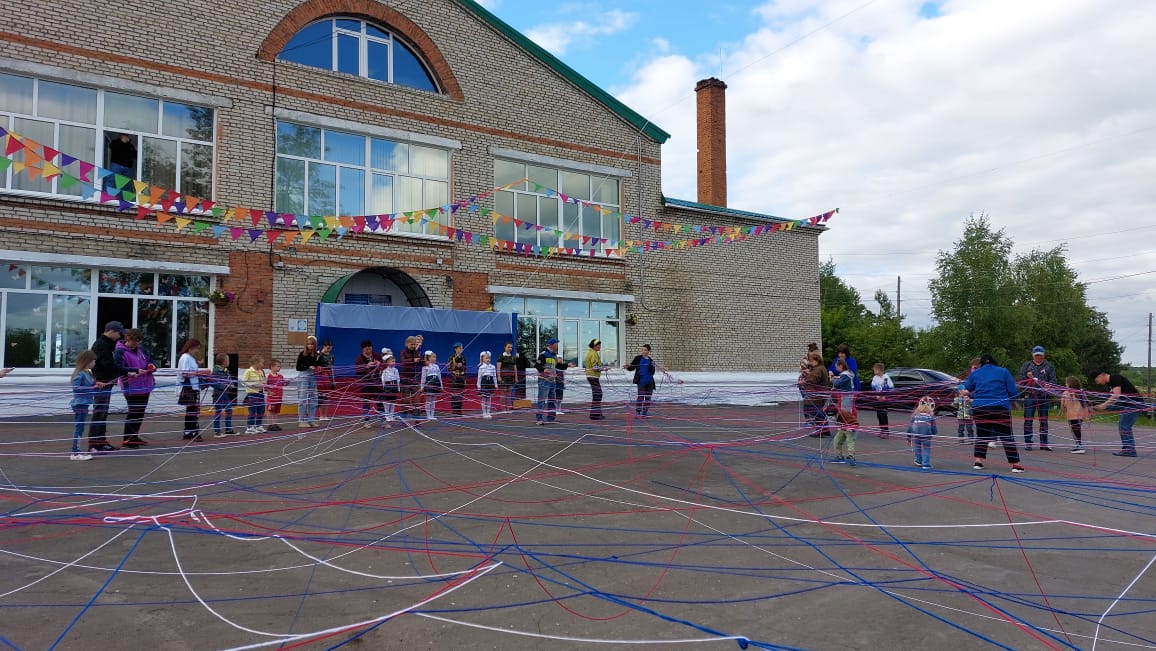 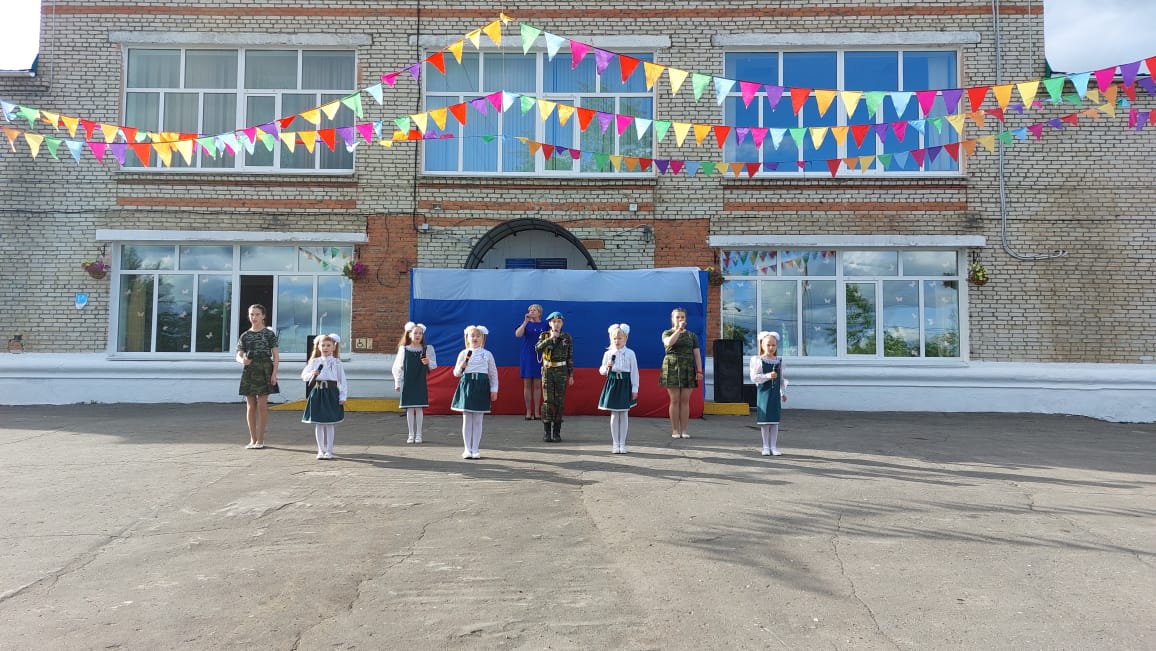 Каждому ребенку – полезное и интересное лето!
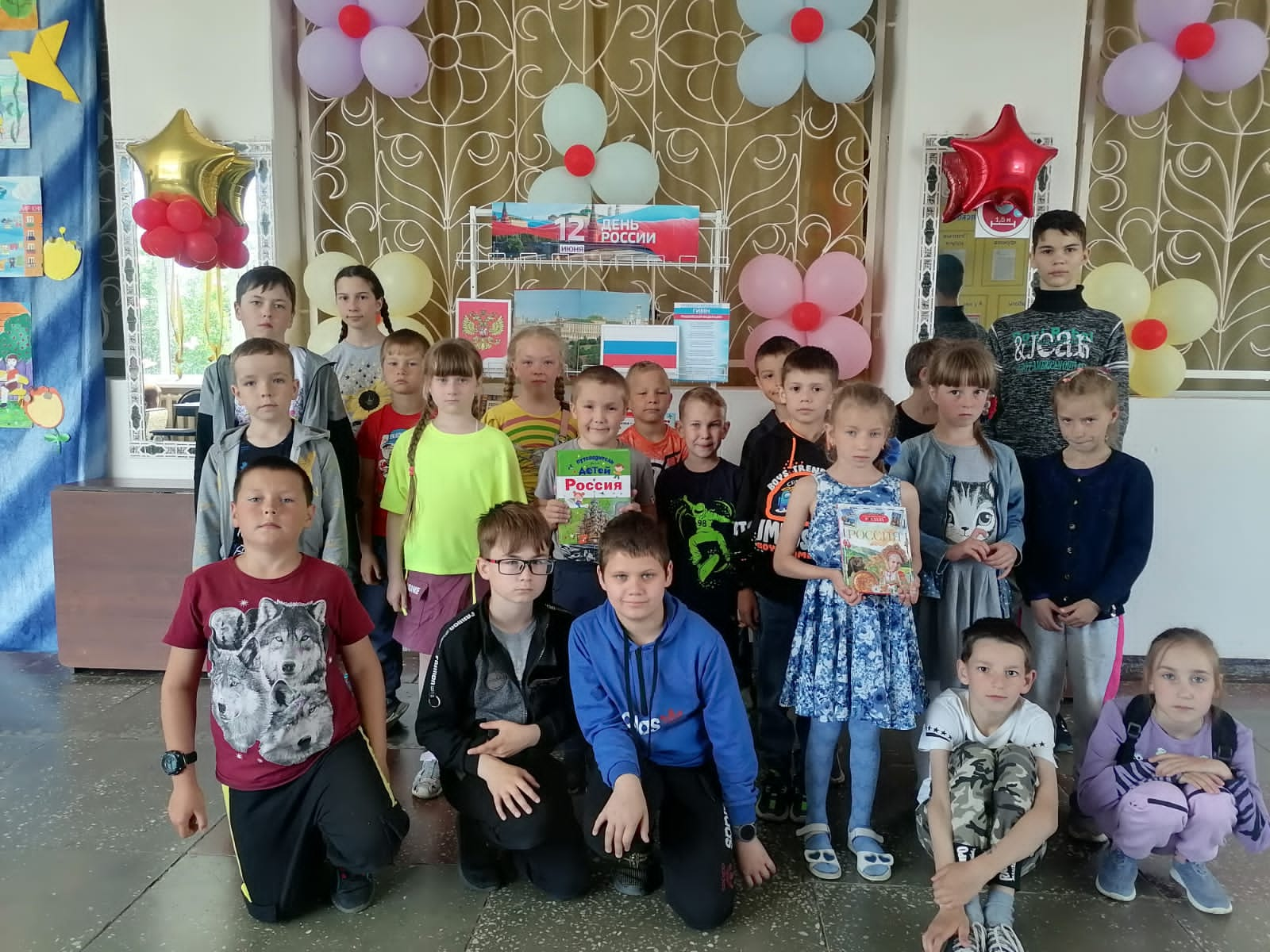 Спасибо за внимание!